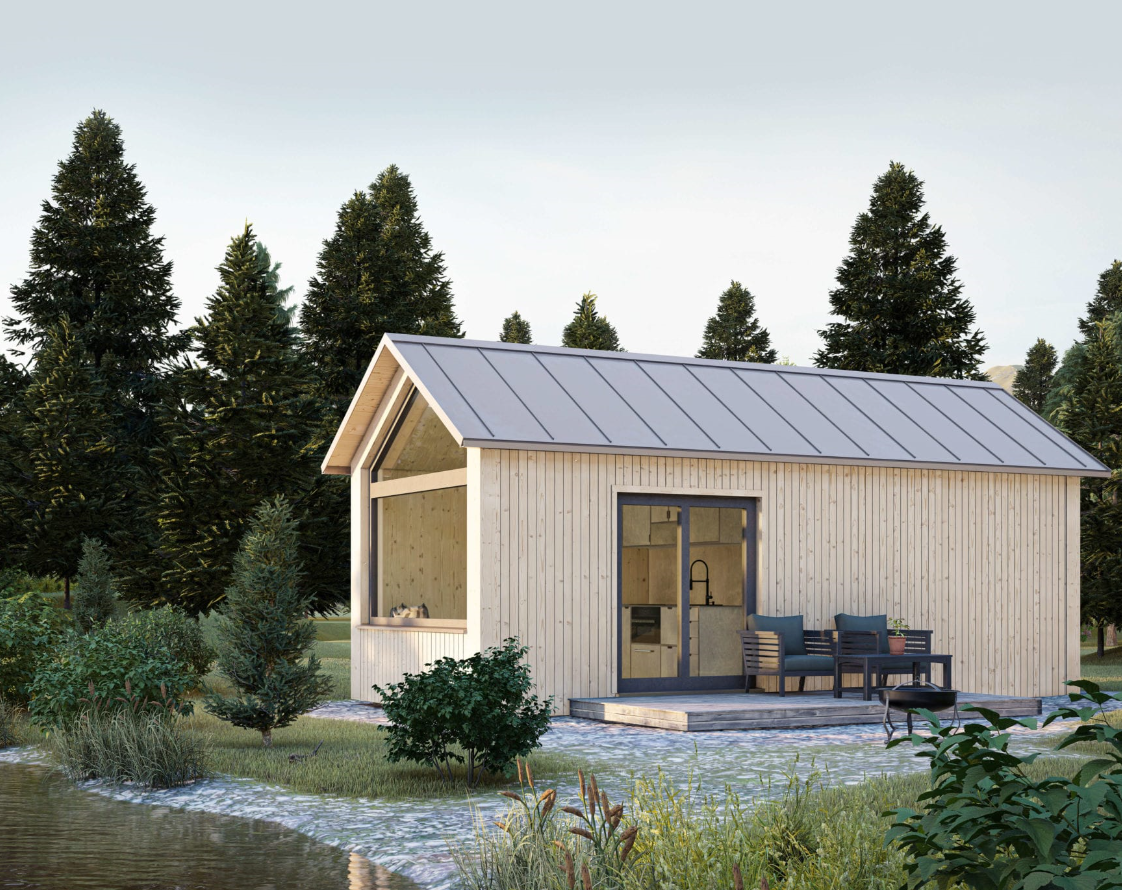 Mut zur Lücke e.V.
Baulückennutzung auf Zeit
mit Tiny House und Modulhaus
<Foliennummer>
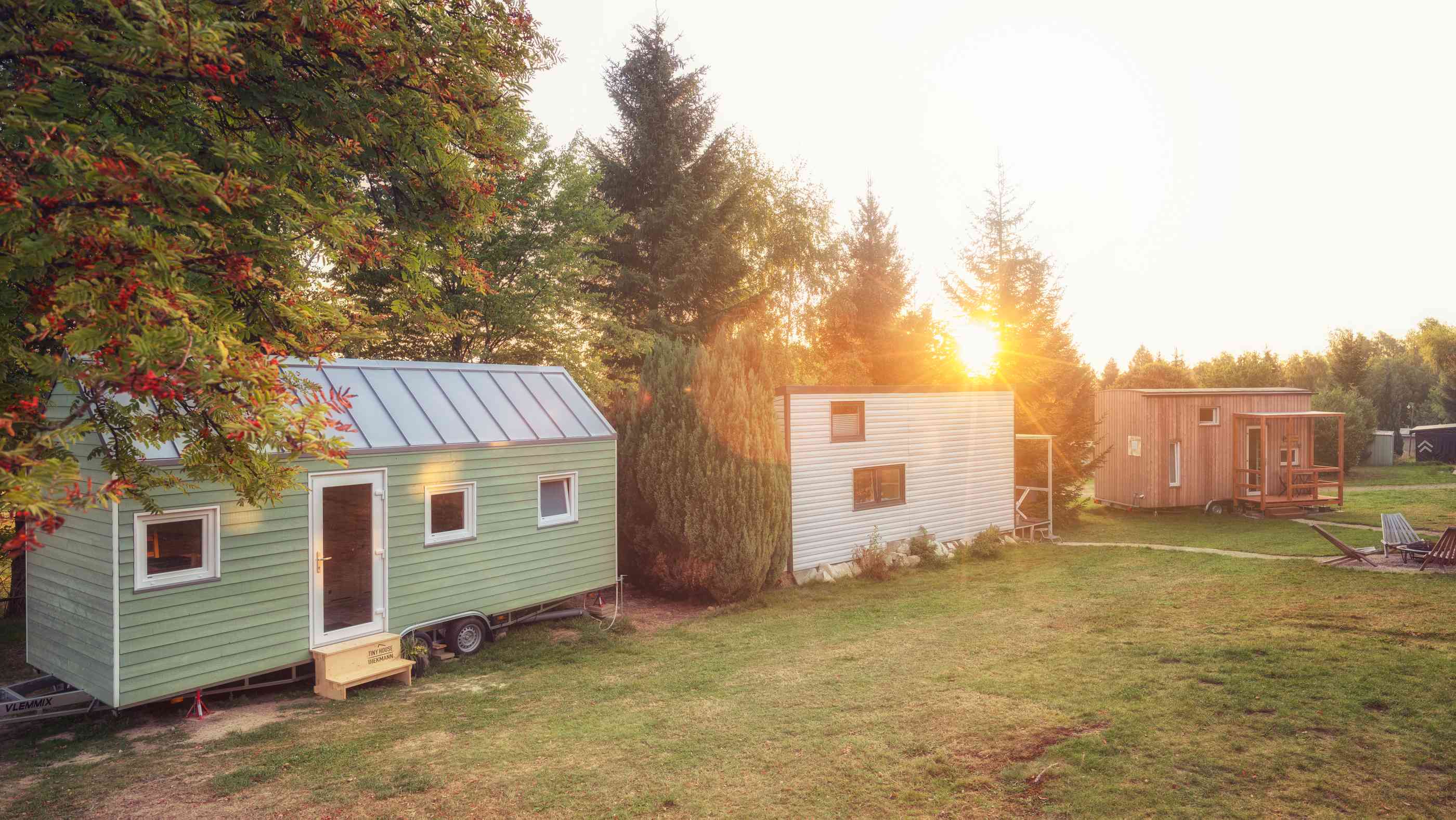 Der Verein Mut zur Lücke e.V. - 
Wer wir sind
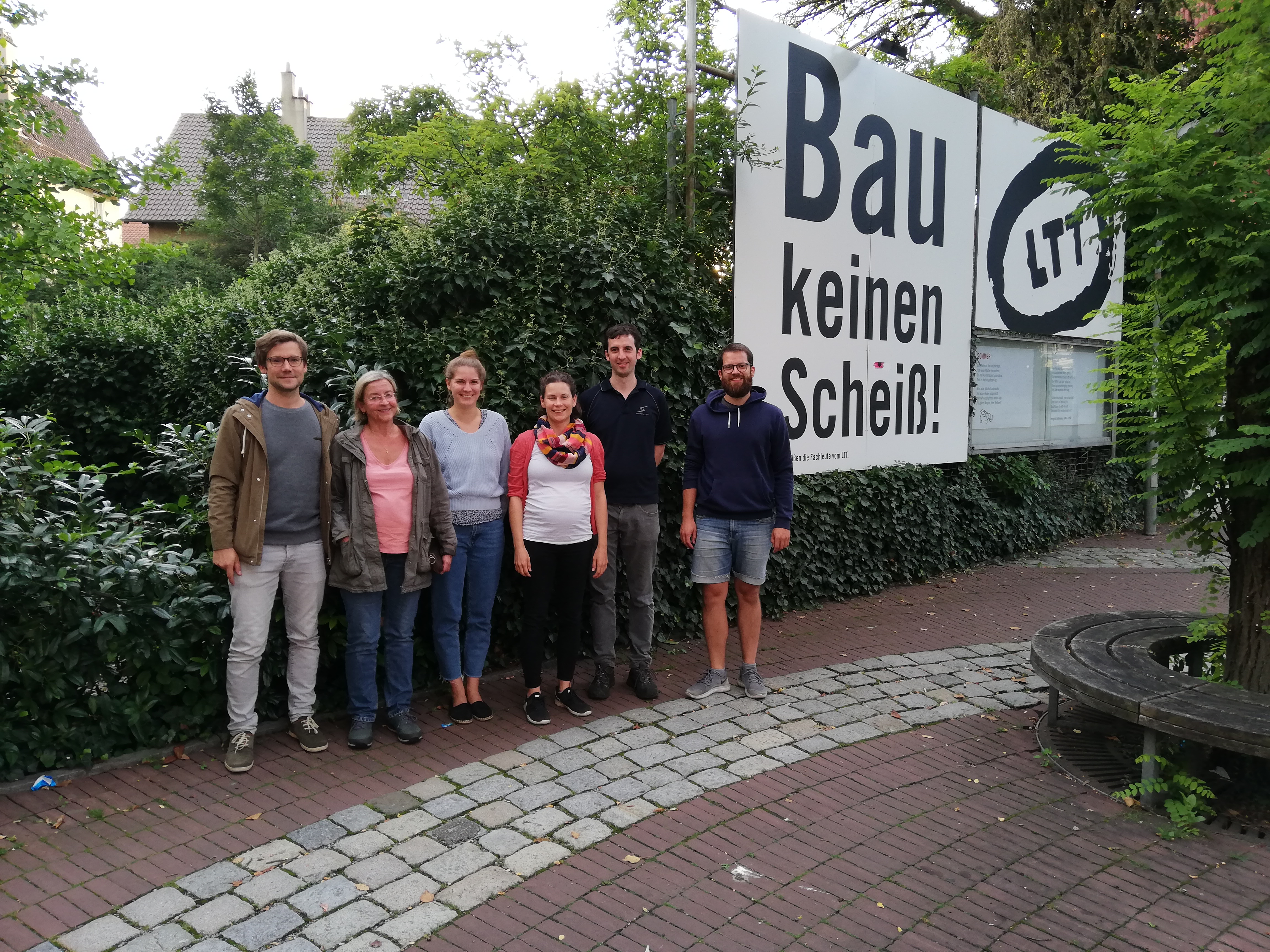 Gruppenfoto
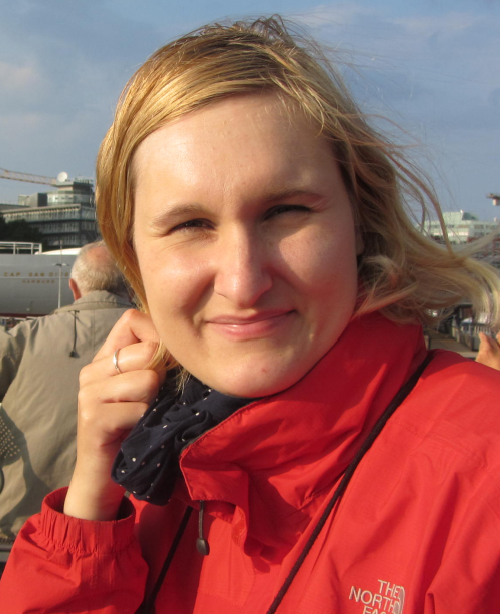 Janette Setzer, 35
Goldschmiedin
Moritz Wied, 38
Ingenieur
Vera Polcher-Wied, 31
Klimaschutzmanagerin
Heinrich Kern, 35
Ingenieur
Sowie:
Bärbel Kolb
Jonas Hansche
Marina Löscher, 35
Ernährungs-wissenschaftlerin
Gisela Barth, 66 
Zahnärztin i.R.
Florian Betzl, 35
Ingenieur
<Foliennummer>
Konzeptidee Baulückennutzung mit „Modul-/Tinyhaus“ in Tübingen
Impressionen – 
Modulhaus und Tiny House
Modulhaus
Ein- und zweistöckig möglich (unten)
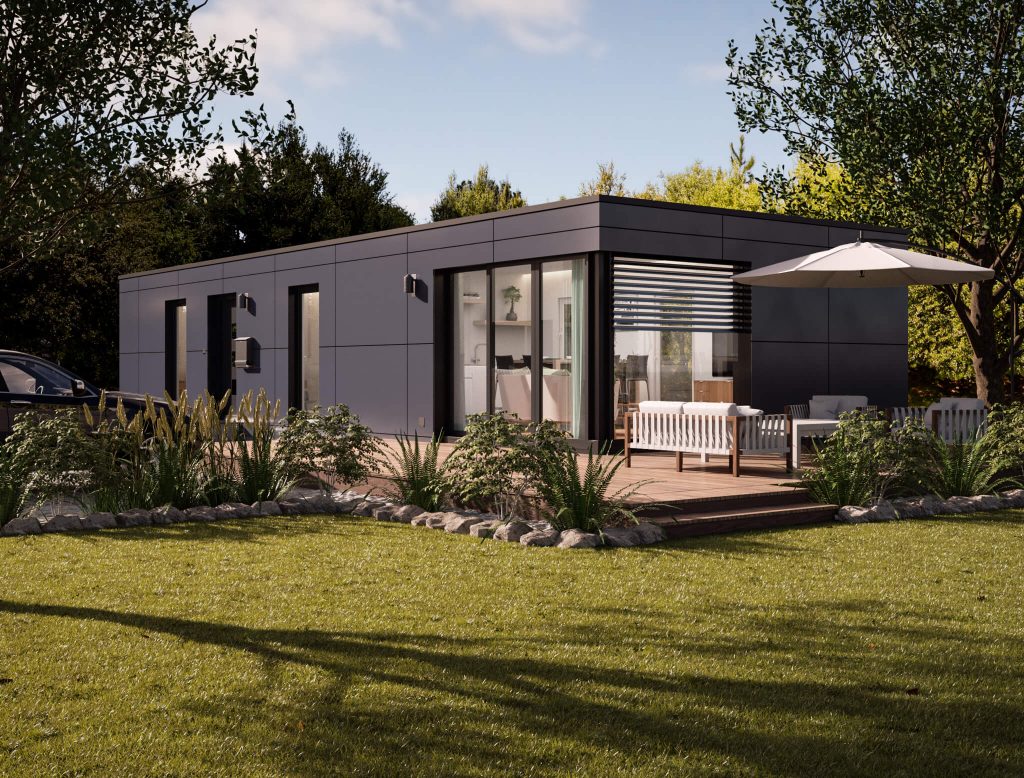 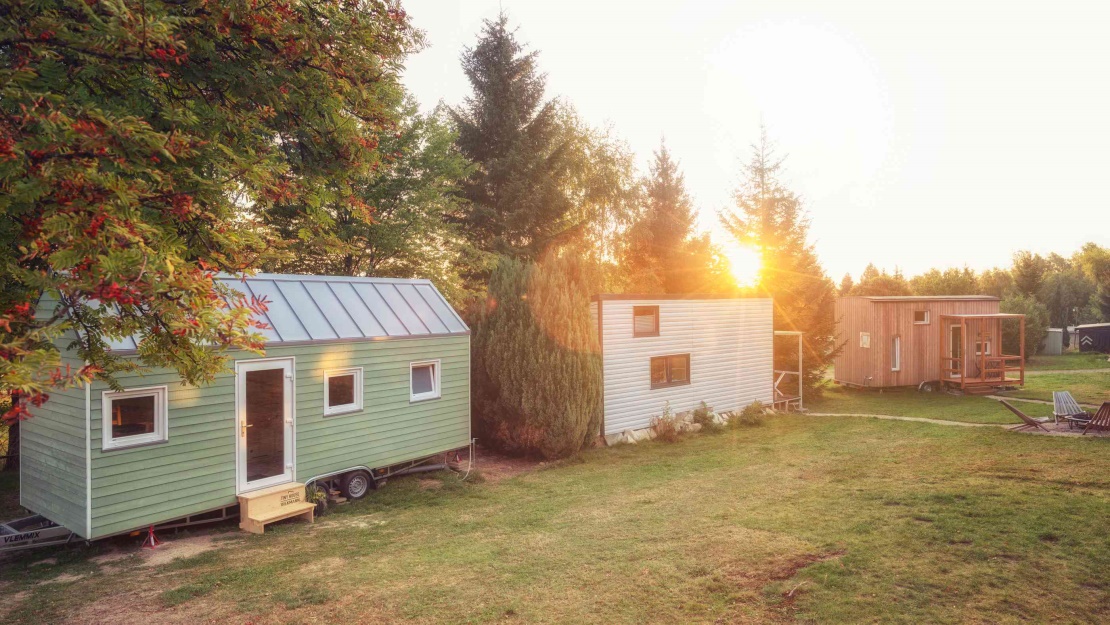 Onoxo homes
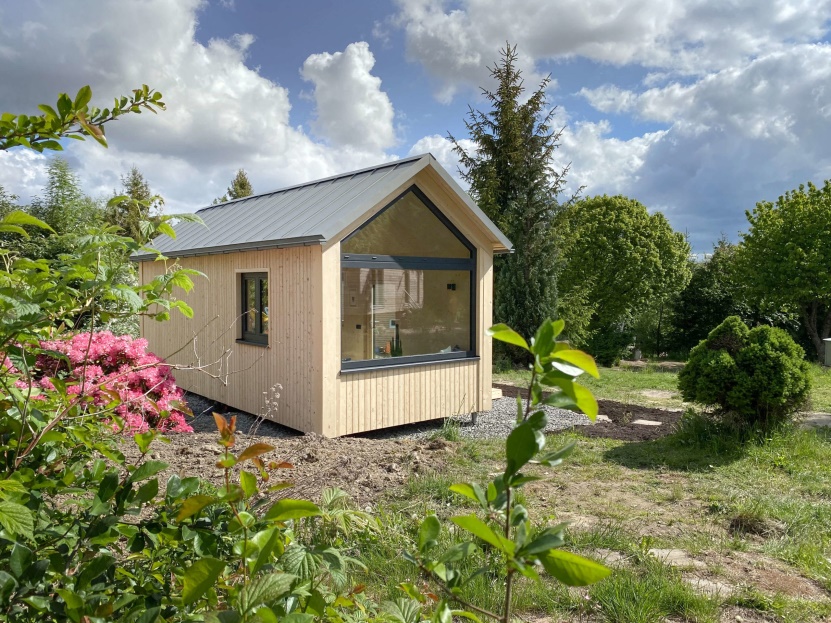 Tiny-Häuser Mehlmeisel
Klassisches  Tiny-House
auf Rädern (oben) oder mit Fundament (rechts)
Koye
<Foliennummer>
Konzeptidee Baulückennutzung mit „Modul-/Tinyhaus“ in Tübingen
Rolle und Tätigkeit des Vereins Mut zur Lücke e.V.
Austausch mit Fachleuten (z. B. Architekten, Tiny-Haus-Herstellern)
Bereitstellung von Informationen rund um Tiny-/Modulhäuser über die Webseite

Vermittlung zwischen BaulückenbesitzerInnen und Interessenten
Kontaktaufnahme BaulückenbesitzerIn mit Verein Mut zur Lücke e.V.
Gemeinsame Besichtigung der Baulücke und persönlicher Austausch
Übergabe von Steckbriefen der Interessierten an BaulückenbesitzerIn
        (vorerst physische Steckbrief-Sammlung; bei Bedarf elektronische Übermittlung)
Kontaktaufnahme BaulückenbesitzerIn mit in Frage kommenden Interessenten; Austausch über möglichen Abschluss eines Pachtvertrages
<Foliennummer>
Konzeptidee Baulückennutzung mit „Modul-/Tinyhaus“ in Tübingen
Tiny House
Modulhaus
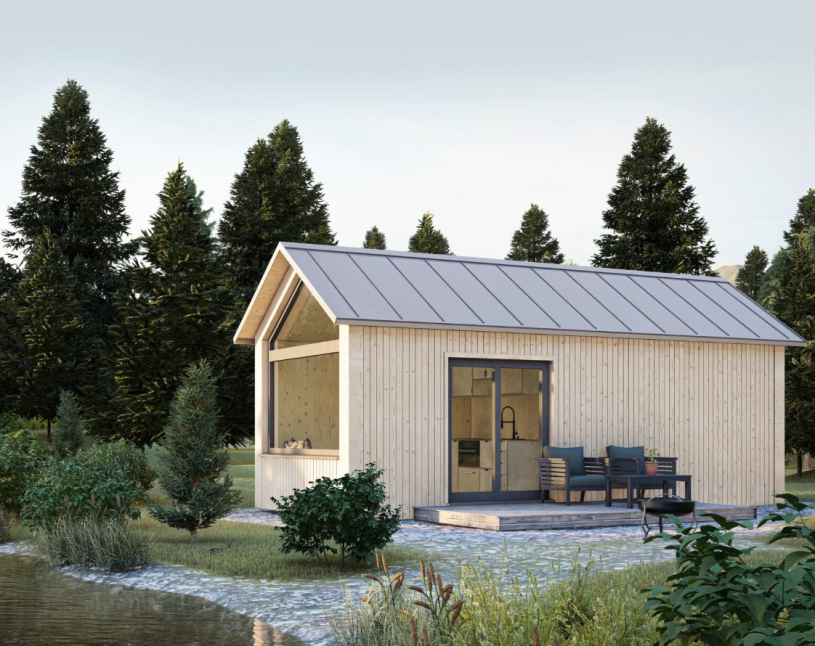 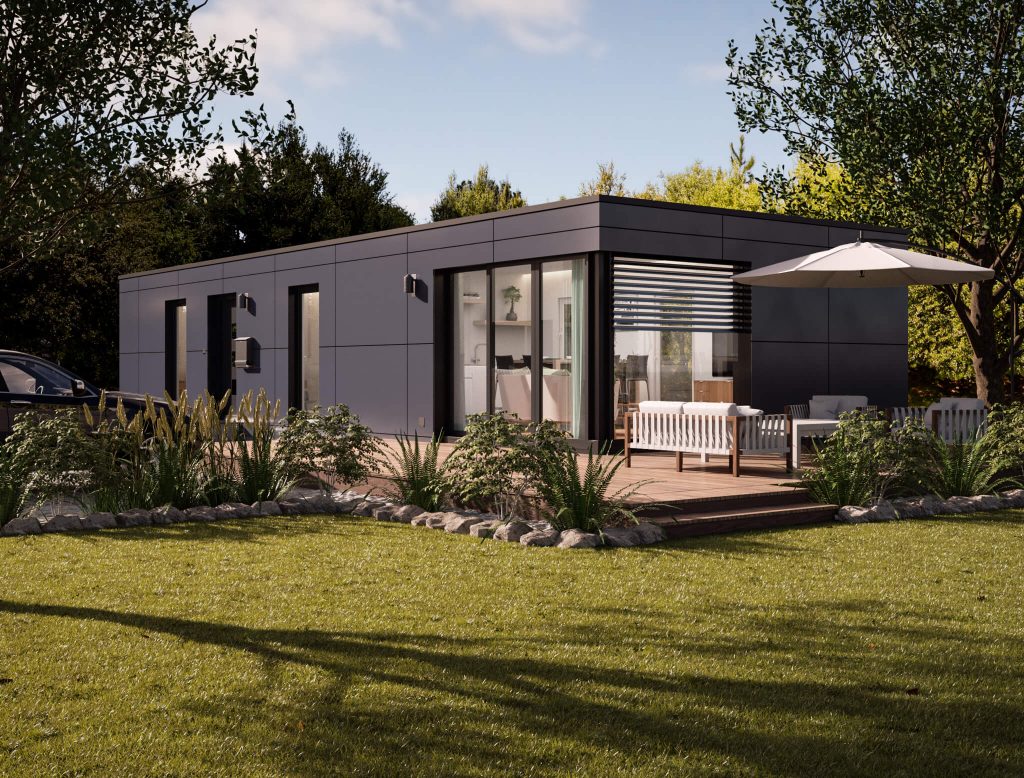 Größe: 		 
Kosten: 		 
Mobilität:	 	 
Fundament: 	 

Innenraumgestaltung:
Konstruktion: 			 
Fassade: 	
Dachform: 			 
Baumaterial: 			 
Sonstiges:
ca. 20 - 40 m² (max. Breite: 2,5 m)
> 25.000 Euro
Ja
Räder / Schraubf.
30 - 80 m² (variabel erweiterbar)
> 50.000 Euro
Ja - mit Tieflader + Kran
Schraub-/ Punkt-/ Streifen
Bedarfsoptimierte Raumnutzung
Holzständerbauweise
Hinterlüftet: Holz, Fassadenelemente, Putz 
Sattel-/Pult-/Flachdach
Ökol. Bau-/Dämmstoffe
Einbindung erneuerbarer Energien
<Foliennummer>
Konzeptidee Baulückennutzung mit „Modul-/Tinyhaus“ in Tübingen
Errichtung und Innere Erschließung
Anlieferung
Tiny House mit Rädern: als Anhänger 
Tiny House ohne Räder/ Modulhaus: mit Schwertransport, Aufstellen mit Kran bis 30m von Straße entfernt möglich.
Errichtung auch direkt auf Grundstück möglich, wenn lokaler Anbieter involviert ist.
Strom, Wasser, Abwasser muss wie beim „normalen“ Wohnhaus erschlossen werden.
Fundament kann mit minimalem Eingriff in die Umgebung realisiert werden, z.B. mit Schraubfundamenten
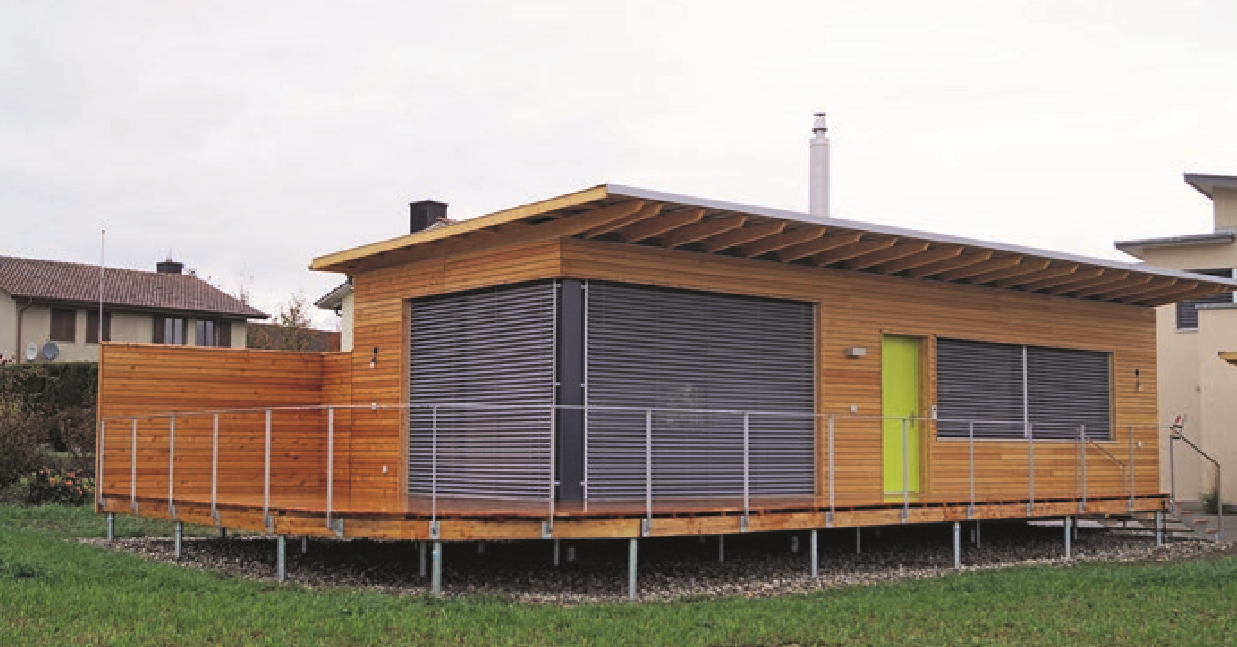 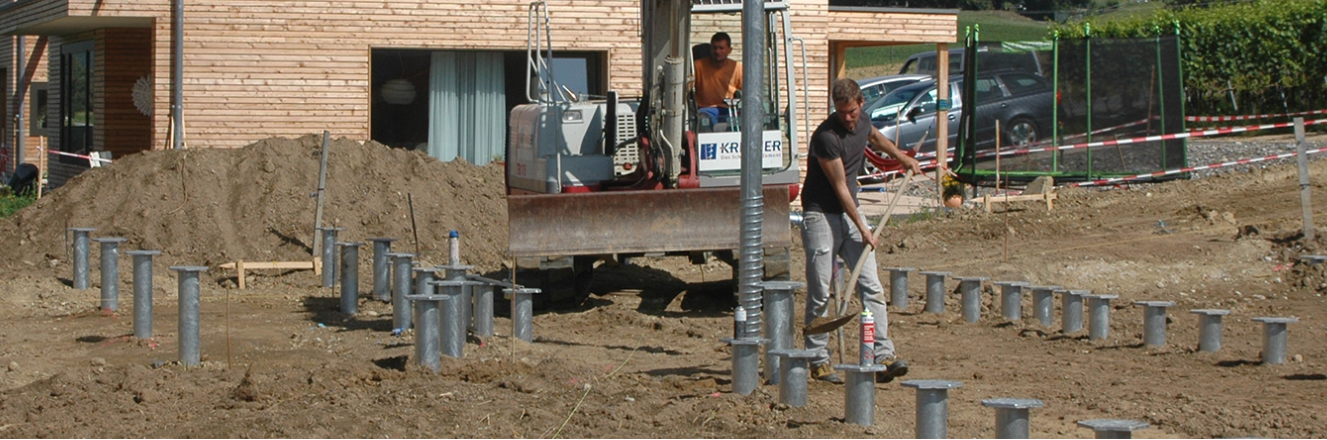 <Foliennummer>
Konzeptidee Baulückennutzung mit „Modul-/Tinyhaus“ in Tübingen
Konzeptideen Verein Mut zur Lücke e.V.
Temporäre oder langfristige Nutzung…
…kleiner Baulücken
Einzelne oder wenige Häuser je Baulücke
z. B. Enkelgrundstücke
Innenraumverdichtung ohne Flächenversiegelung
Erhaltung eines guten Stadtklimas
Gemeinsame Basis in Form eines Vereins
…großer Baulücken 
Siedlung mit Modellcharakter
ggf. auch auf bisher ungenutzten Brachflächen
reduzierte individuelle Infrastruktur
dafür: Gemeinschaftliche Infrastruktur
Gemeinschaftsraum
Fahrradraum, Werkstatt
Gästezimmer
Nutz- und Freizeitgarten
Erneuerbare Energien
Offenheit für neue Ideen, z. B.:
Temporäre Vermietung einzelner Unterkünfte an Studenten
<Foliennummer>
Konzeptidee Baulückennutzung mit „Modul-/Tinyhaus“ in Tübingen
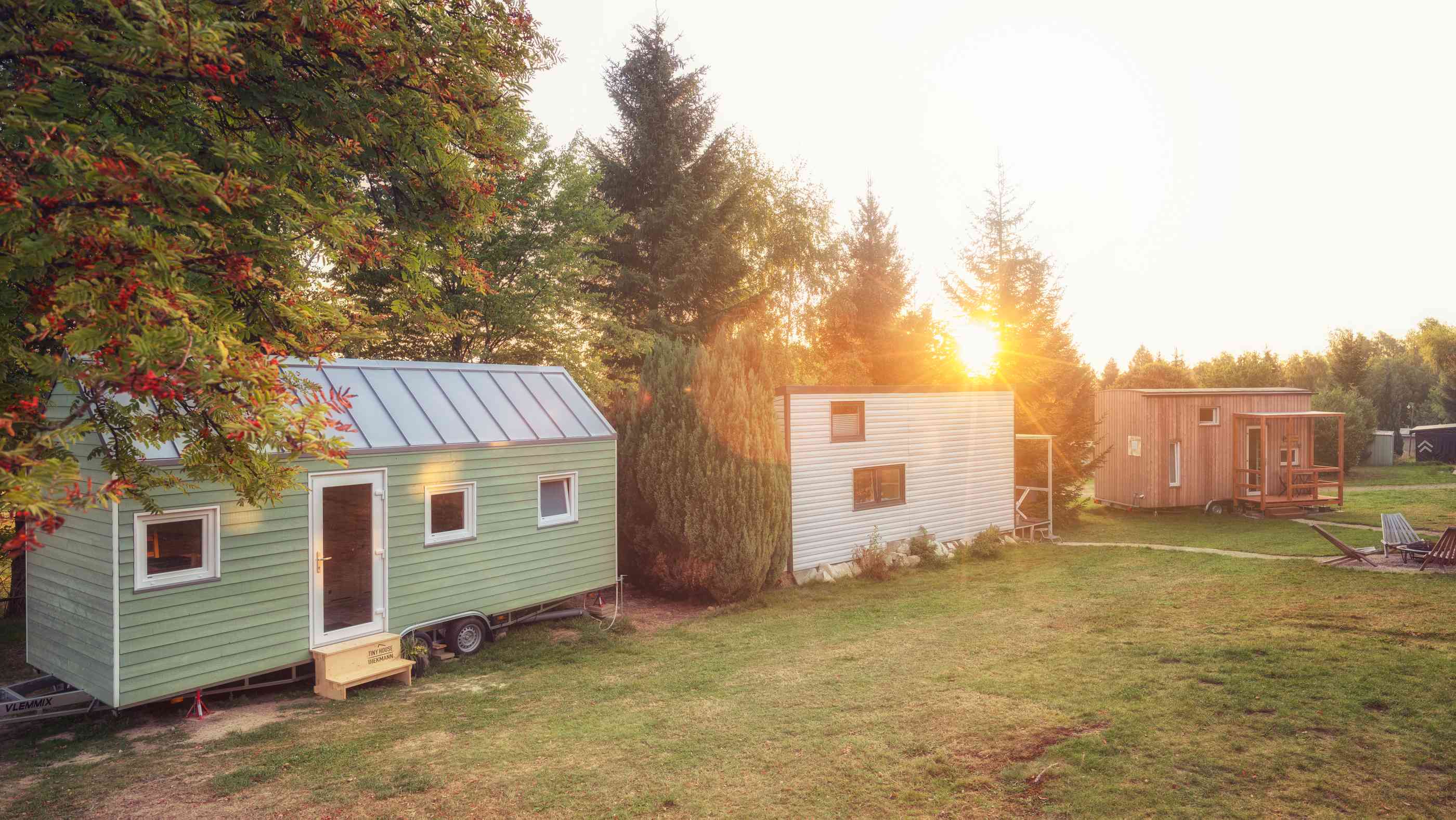 Vorteile
Grundstücksbesitzer
Stadt Tübingen
Reversible Zwischennutzung
Innovative Wohnkonzepte
Grundstückspflege
Wohnraum im Innenbereich
Einnahmen
Geringer Ressourcenverbrauch
Attraktivität für Familien steigern
Schnelle Lösung der Baulückenfrage
<Foliennummer>
Konzeptidee Baulückennutzung mit „Modul-/Tinyhaus“ in Tübingen
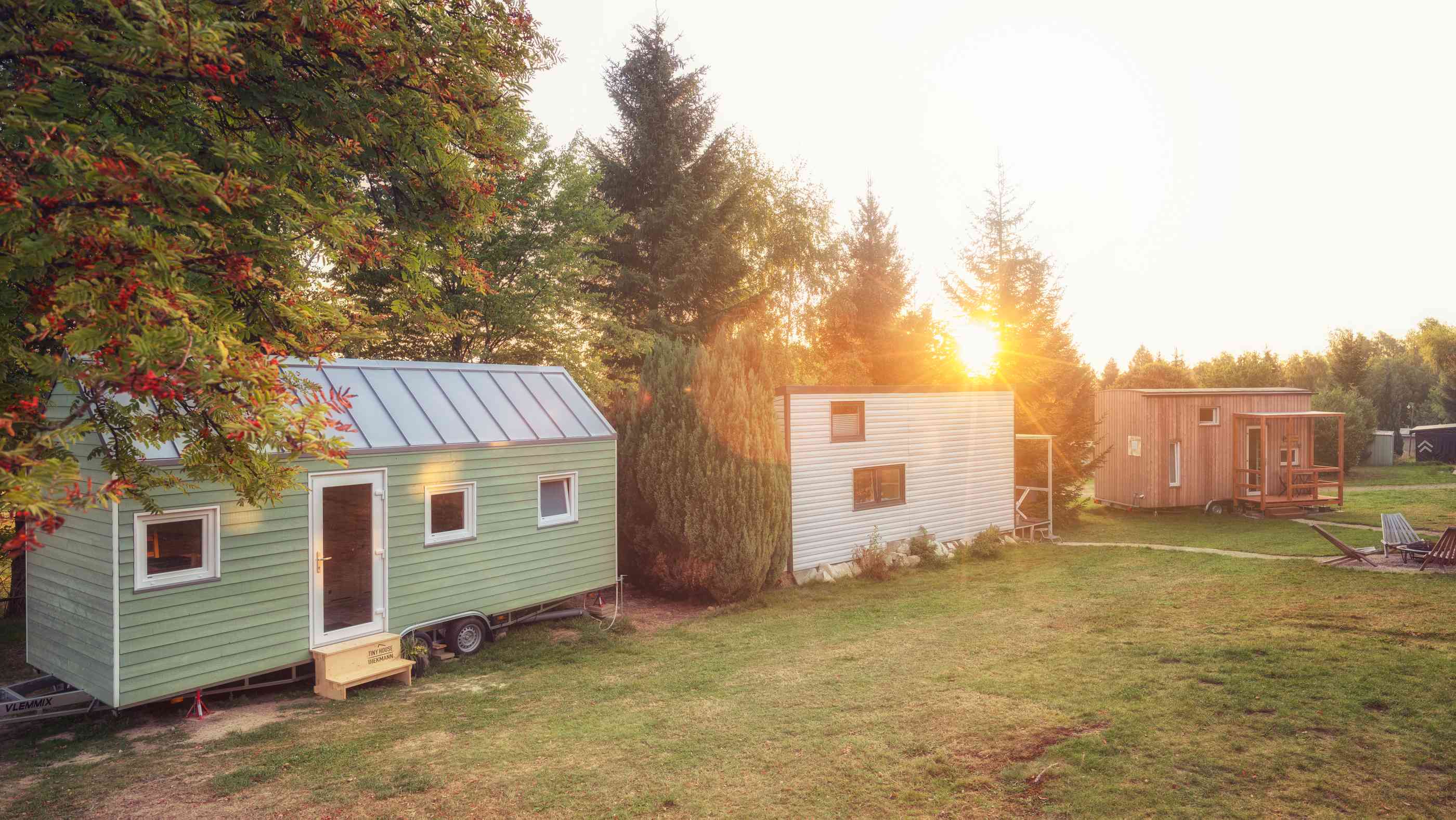 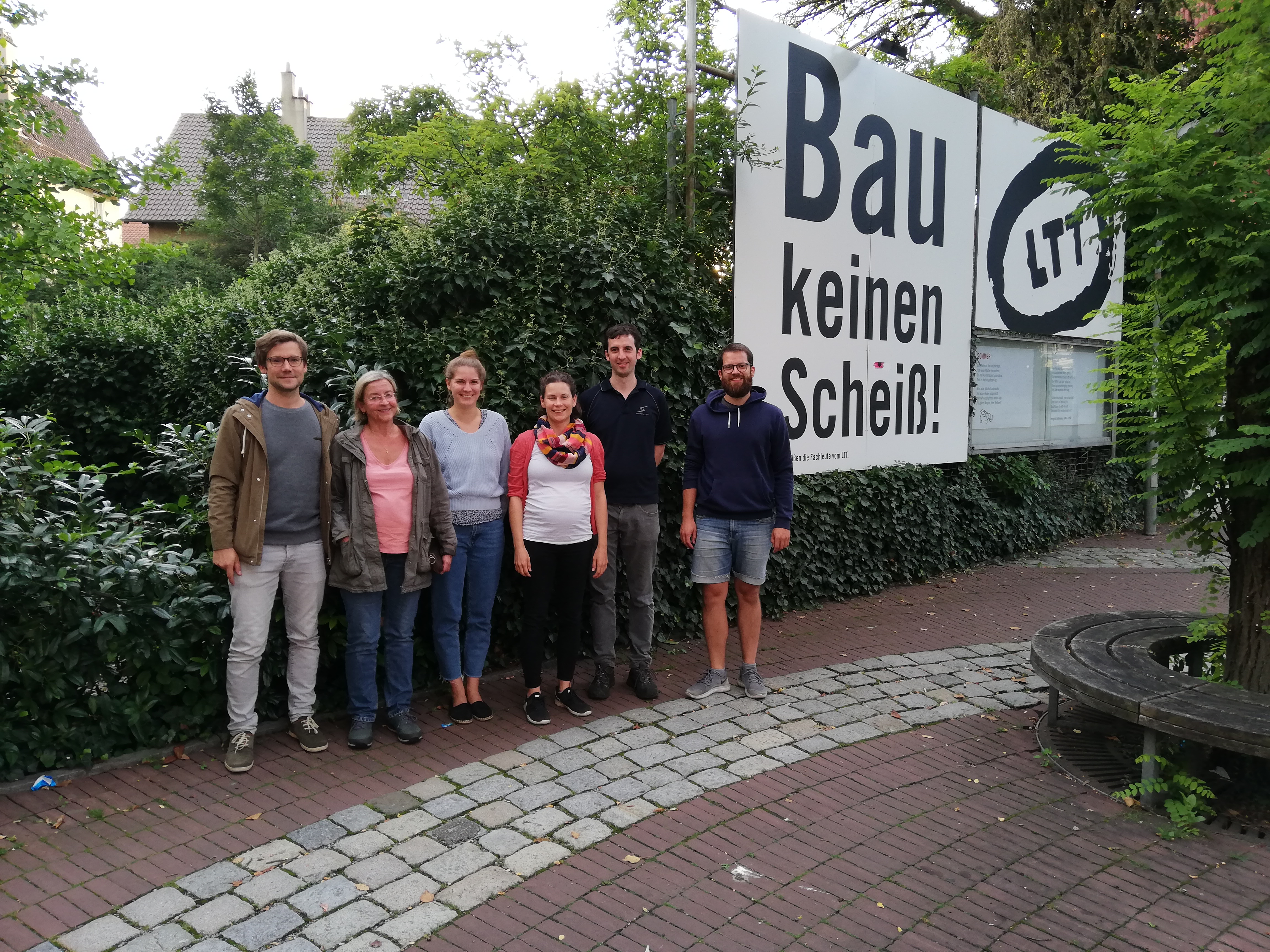 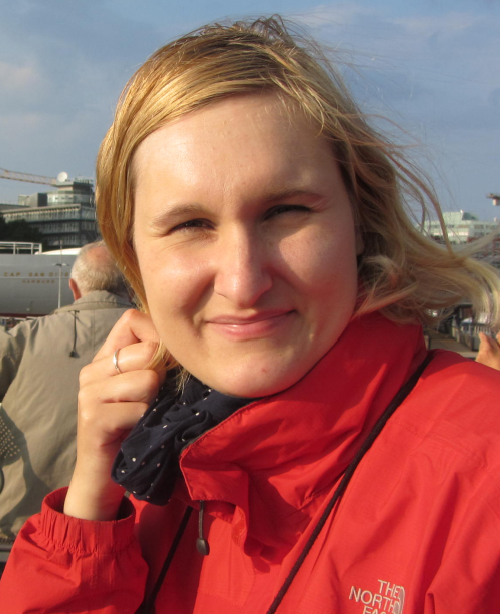 Gruppenfoto
Vielen Dank für Ihre Aufmerksamkeit! Gibt es Fragen?
Mut zur Lücke – Tiny und Modulhäuser für Tübingen
c/o Moritz Wied, Sindelfinger Str. 70, 72070 Tübingen
info@mut-zur-luecke-tuebingen.de
Kontakt:
<Foliennummer>
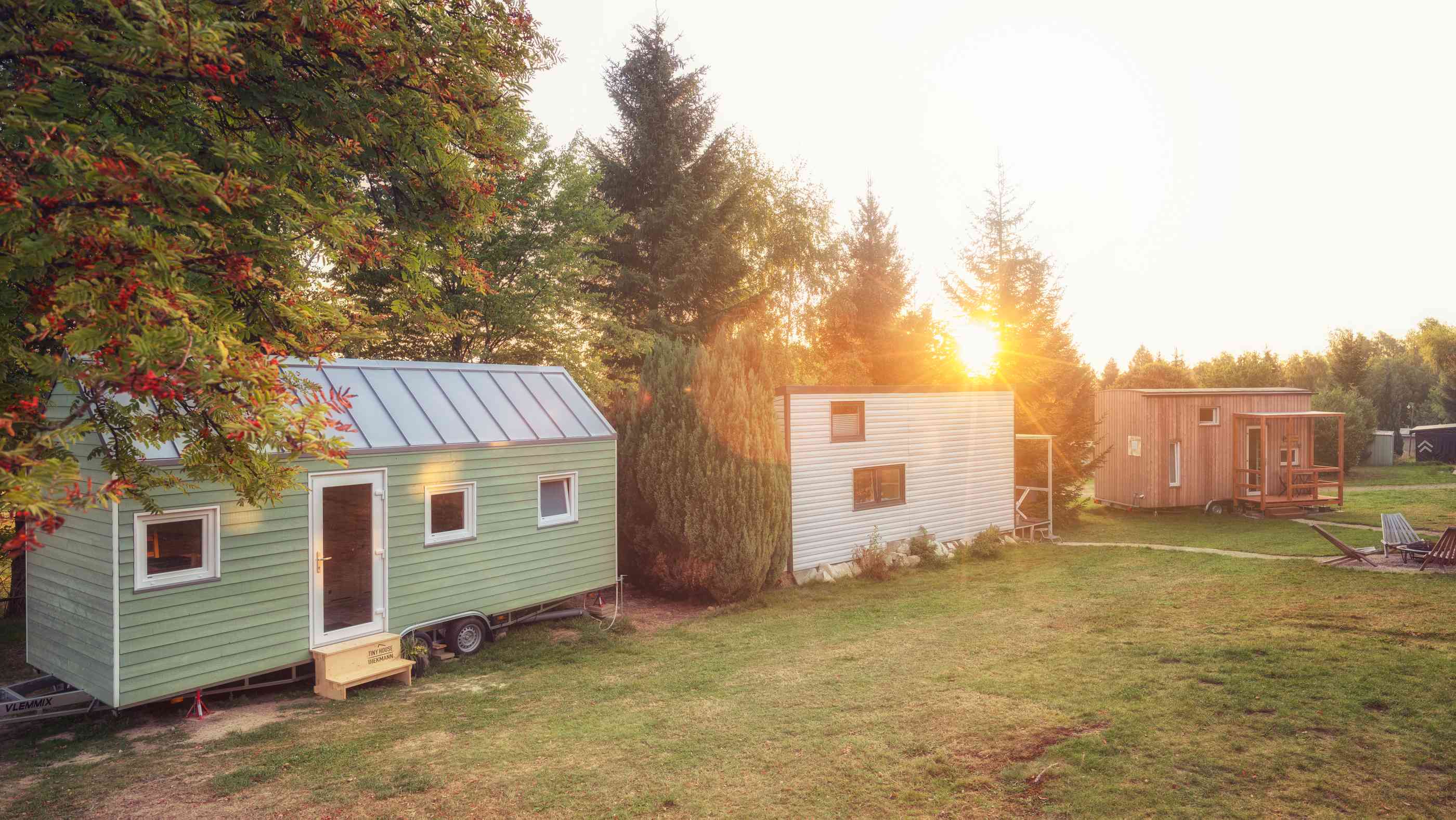 Vorstellungen & Motivation
Geteilte Ressourcen
Flexibilität
Bezahlbarer Wohnraum
Downsizing
Gemeinschaft
Familienfreundlichkeit
Naturnähe
Individualität
Stadtnähe
Hohe Lebensqualität
Generationenübergreifend
Raum zum „Experimentieren“
<Foliennummer>
Konzeptidee Baulückennutzung mit „Modul-/Tinyhaus“ in Tübingen
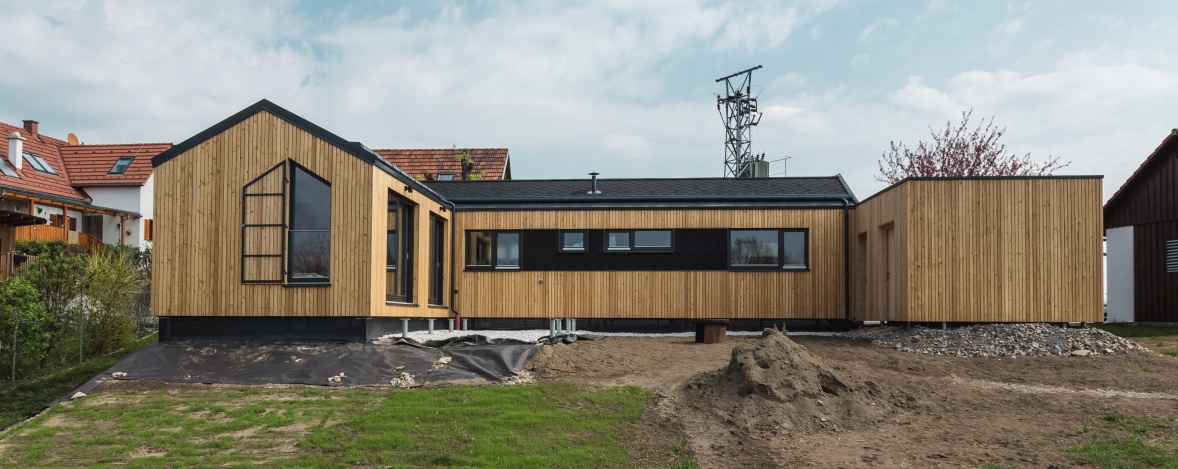 Impressionen – 
Modulhaus und Tiny House
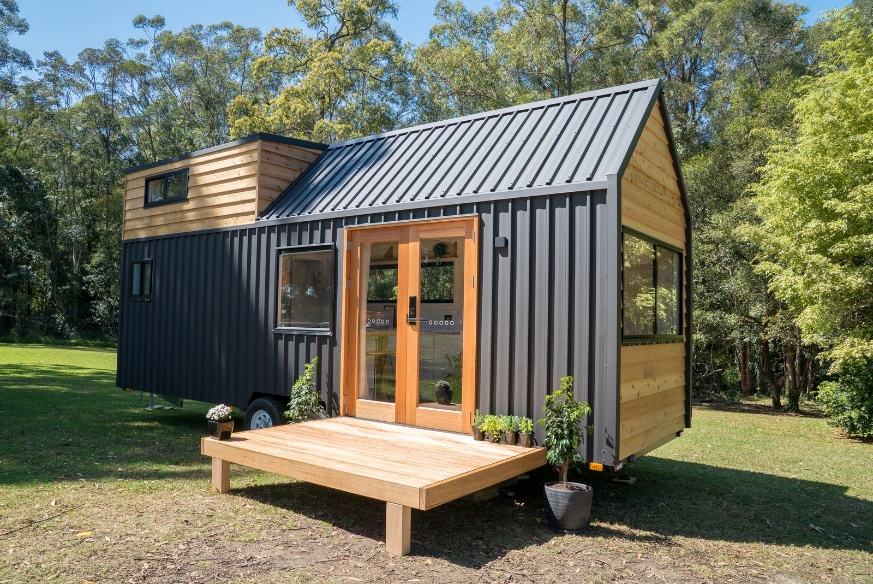 Modulhaus
Ein- und
zweistöckig
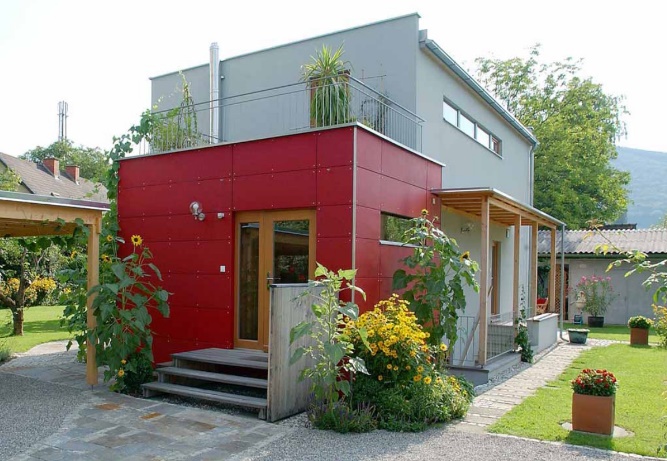 Klassisches 
Tiny-House
auf Rädern
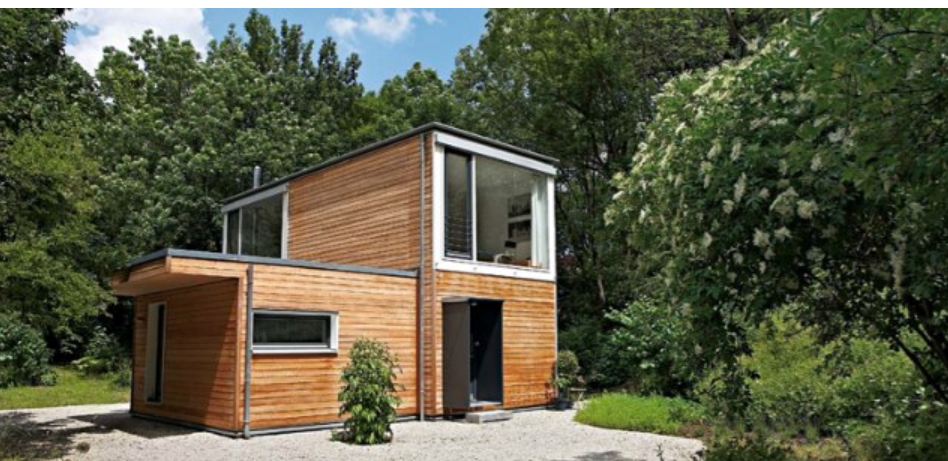 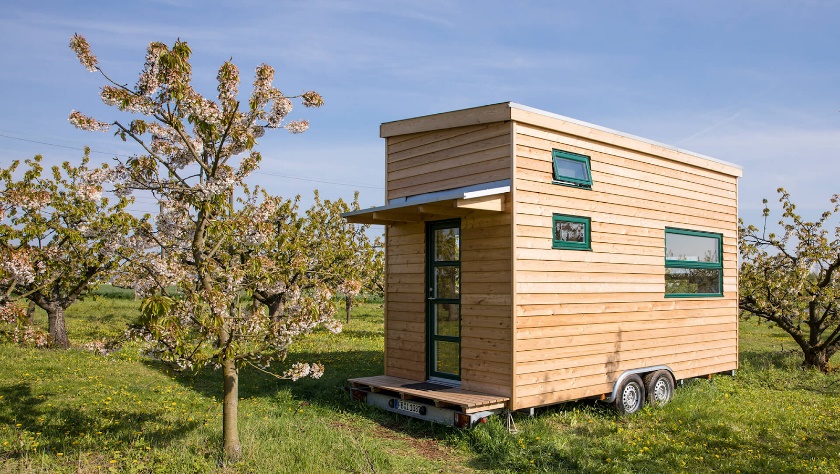 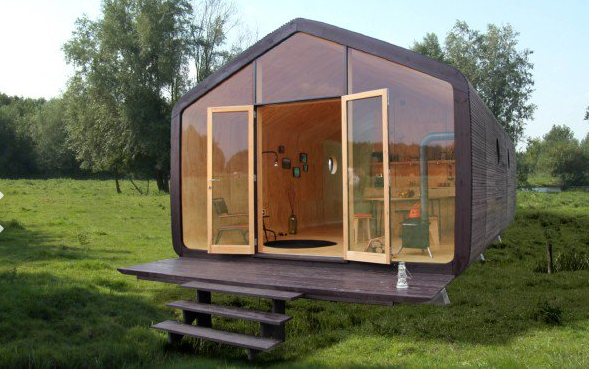 <Foliennummer>
Konzeptidee Baulückennutzung mit „Modul-/Tinyhaus“ in Tübingen
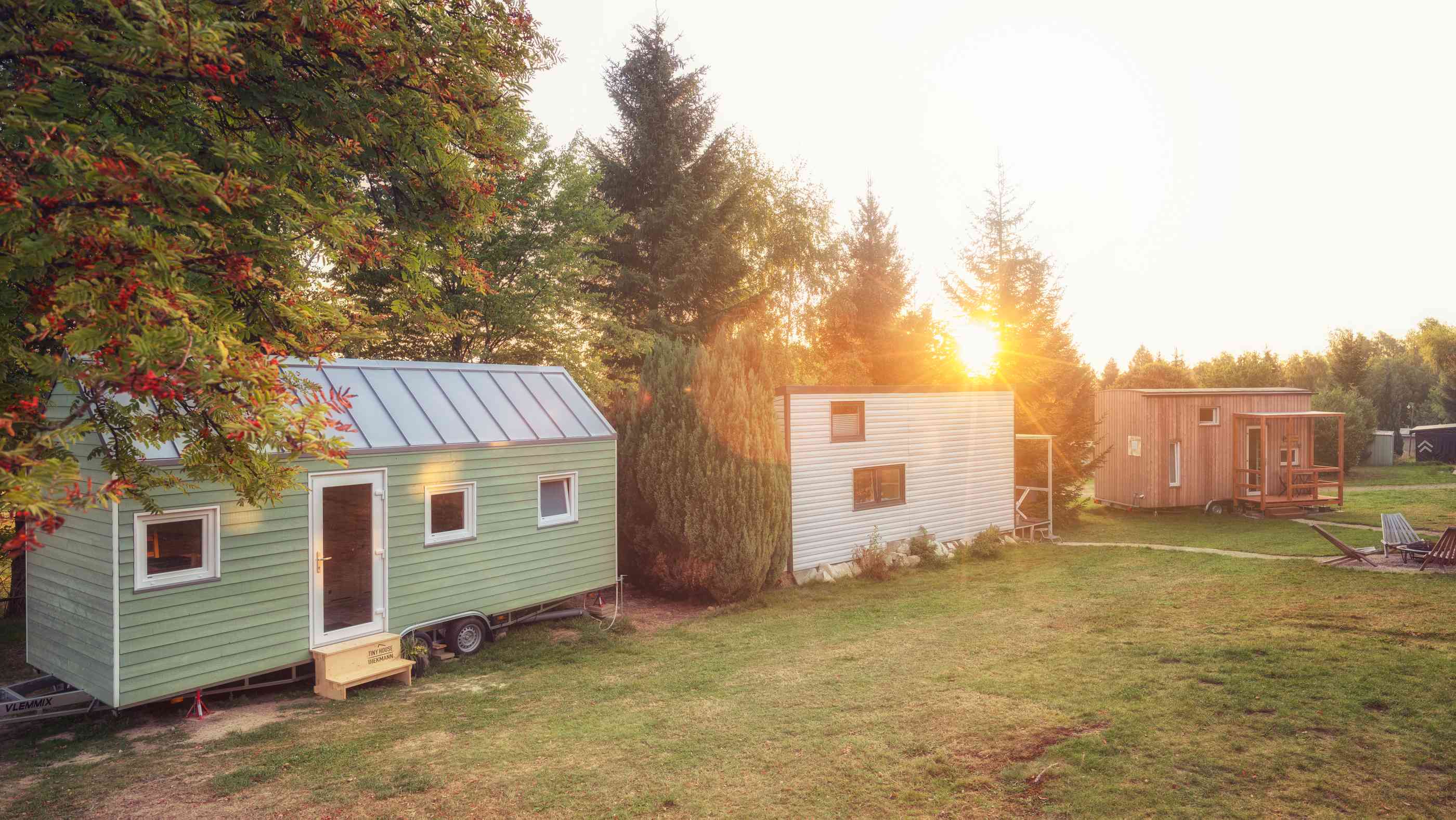 Baulückennutzung auf Zeit
mit Tiny House und Modulhaus
<Foliennummer>